Activity to (re)introduce Argument: “werewolf”
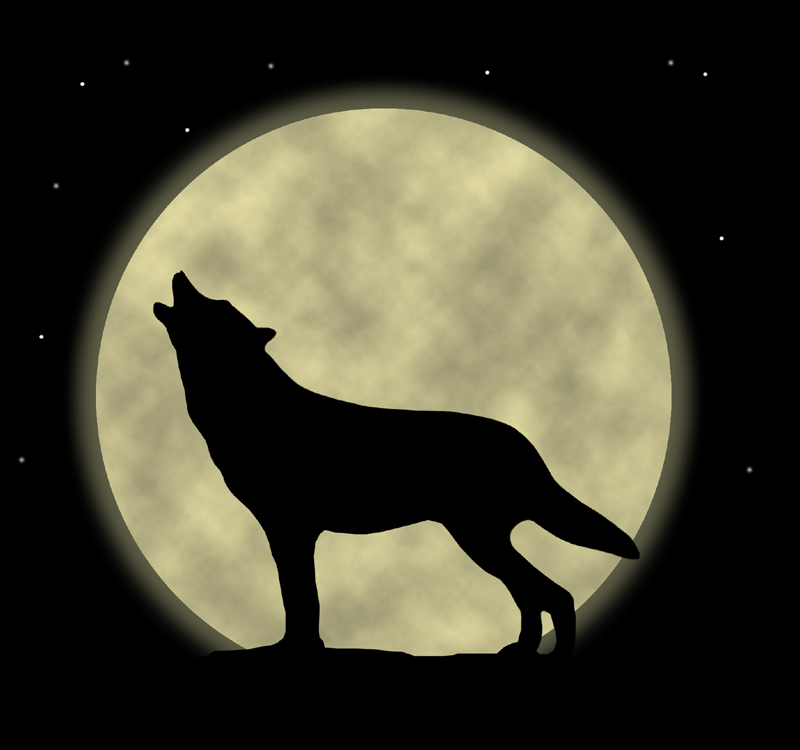 Objective: 
Survive.
You will be given an "Identity”:

Townsperson 
Werewolf 
Seer
Tapping into their funds…
[Speaker Notes: “Werewolf” instructions: http://www.brenbarn.net/werewolf/rules.html

A couple notes: 
1.) You may want to have students create name tents—especially if you facilitate this activity at the beginning of the new unit.
2.) It can get a little crazy keeping track of a “village” of 25 students. You can opt to have “observers.” Observers could take note of the logical fallacies or argument appeals (both verbal and non-verbal at play).]
Facilitate “Werewolf” to introduce argument writing.

Re-facilitate “Werewolf” by assigning an argument fallacy to each student (e.g. red herring). The student will have the opportunity to “enact” that fallacy.
In-class ideas